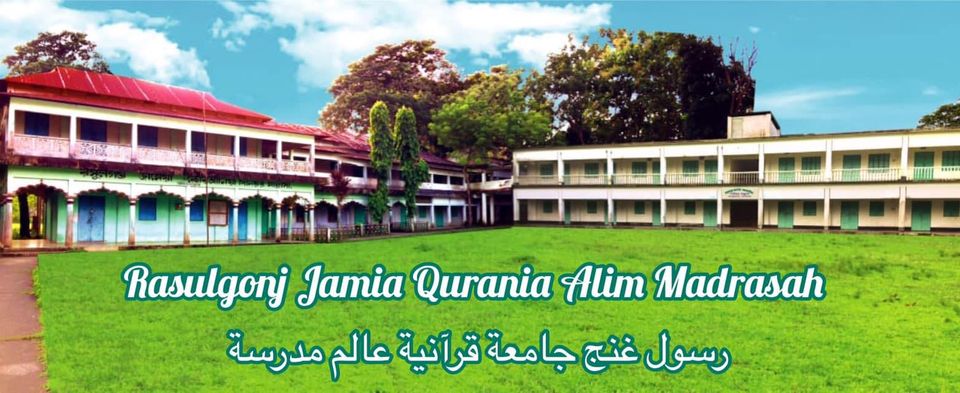 Welcome To Our Institute
Assalamu Alaikum
প্রিয় শিক্ষার্থীরা কেমন আছ ?
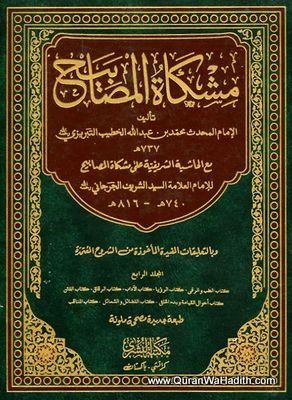 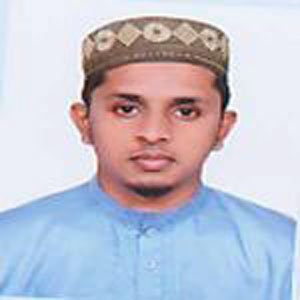 Teacher Profile
Anam Uddin Ahmad
Assistant Teacher
Rasulgonj Jamea Qurania Alim Madrasah
Jagannathpur, Sunamgonj
Mob: 01716146001
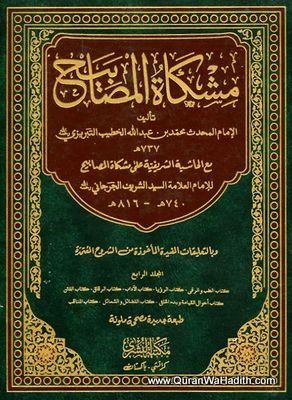 Avwjg 1g I 2q el©
wgkKvZ kixd
Aa¨vq: wKZveyj ZvnvivZ
শিখনফল
GB cvV   ‡k‡l wkÿv_©xiv  
 ARyi dwRjZ Rvb‡Z cvi‡e 
 mvjv‡Zi A‡cÿvi dwRjZ Rvb‡Z cvi‡e
 mswkøó Bevi‡Zi ZvnKxK Rvb‡Z cvi‡e
১নং
২নং
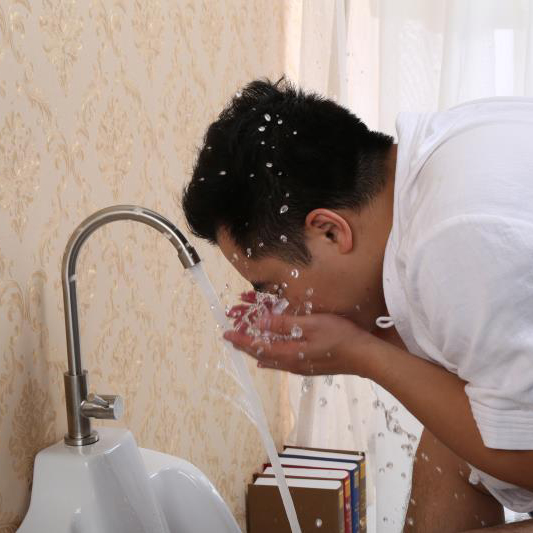 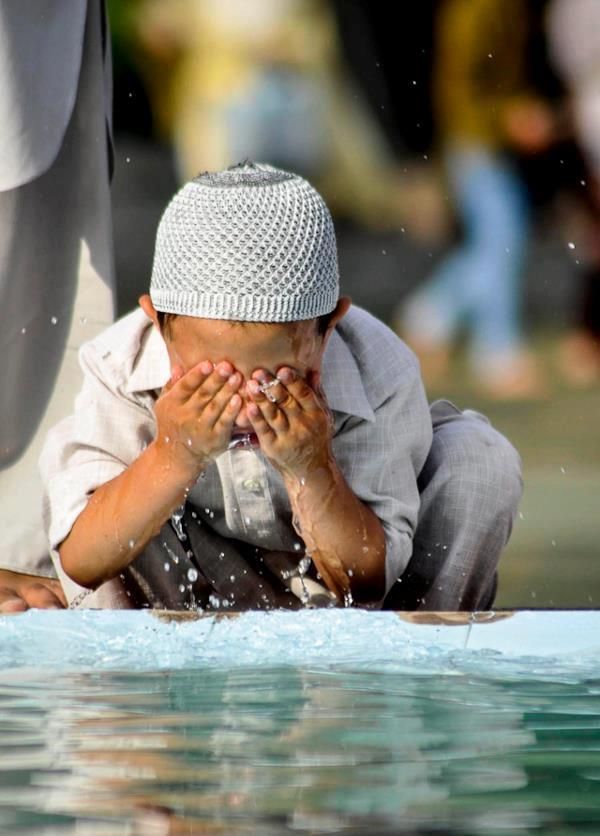 ছবিগুলোতে কী দেখতেছো
চলো হাদিসটি একবার পড়ে নিই…
nvw`m bs 1
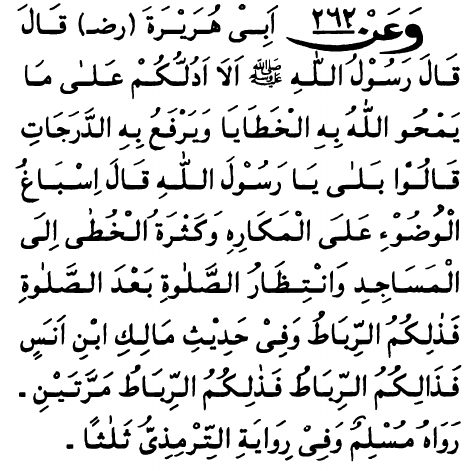 Avey ûivqiv (iv.)
আবদুর রহমান ইবনে সখর আদ-দৌসি বা আবু হুরায়রা মুহাম্মাদের (সাল্লাল্লাহু আলাইহি ওয়াসাল্লাম একজন সাহাবা ও সেবক ছিলেন যার প্রকৃত নাম আবদুর রহমান ইবনে সাখর অথবা উমায়র ইবনে আমির।তিনি আসহাবুস সুফফার একজন সদস্য ছিলেন এবং একনিষ্ঠ জ্ঞান পিপাসু ছিলেন। তিনি তিন/Pvi বছর নবী মুহাম্মাদ (সাল্লাল্লাহু আলাইহি ওয়াসাল্লাম) এর সান্নিধ্যে ছিলেন এবং বহুসংখ্যক হাদিস আত্মস্থ করেন এবং বর্ণনা করেন। হিসাব অনুযায়ী, ৫,৩৭৫ টি হাদিস তার কাছ থেকে লিপিবদ্ধ হয়েছে। বলা হত যে, উর্বর মস্তিষ্ক ও প্রখর স্মৃতিশক্তির অধিকারী ছিলেন তিনি।
আবু হুরাইরাহ নিজে জ্ঞান অর্জন করতে ও জ্ঞান বিতরণ করতে ভালোবাসতেন। এইজন্য তিনি সবসময় মুহাম্মাদ (সাল্লালাহু আলাইহি ওয়াসাল্লাম) থেকে তার মুখ নিসৃত কথা হাদিস শুনতেন। মুহাম্মাদ (সাল্লালাহু আলাইহি ওয়াসাল্লাম) থেকে এত বেশী হাদীস বর্ণনার ব্যাপারটি অনেকে সন্দেহের দৃষ্টিতে দেখতো। তাই তিনি বলেছিলেন, ‘তোমরা হয়তো মনে করছো আমি খুব বেশি হাদিস বর্ণনা করি। কিন্তু আমি ছিলাম রিক্তহস্ত, দরিদ্র, পেটে পাথর বেঁধে সর্বদা মুহাম্মাদের (সাল্লালাহু আলাইহি ওয়াসাল্লাম) সাহচর্যে কাটাতাম। আর মুহাজিররা ব্যস্ত থাকতো তাদের ব্যবসা-বাণিজ্যে এবং আনসাররা তাদের ধন-সম্পদের রক্ষণাবেক্ষণে।
তিনি আরও বলেন, ‘‘একদিন আমি বললামঃ ‘ইয়া মুহাম্মাদ (সাল্লাল্লাহু আলাইহি ওয়াসাল্লাম), আমি আপনার অনেক কথাই শুনি, কিন্তু তার অনেক কিছুই ভুলে যাই।’ একথা শুনে মুহাম্মাদ বললেন, ‘তোমার চাদরটি মেলে ধরে বুকের সাথে লেপ্টে ধর। এরপর থেকে আর কোন কথাই আমি ভুলে যাইনি।
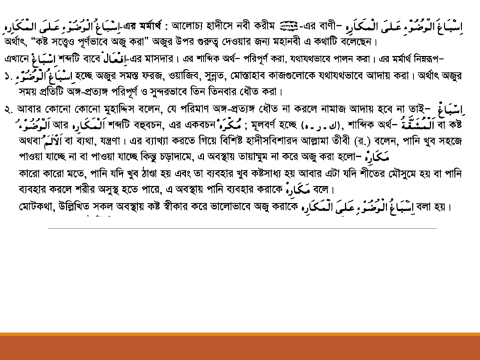 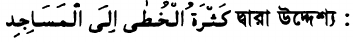 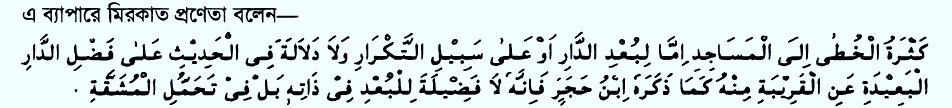 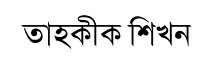 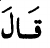 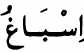 nvw`m bs 2
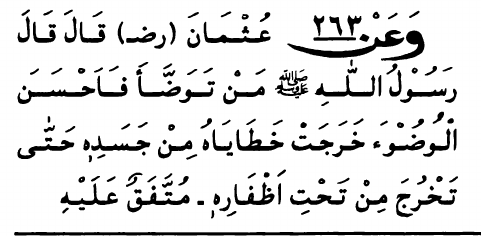 উসমান ইবন আফ্‌ফান
উসমান ইবন আফ্‌ফান (عثمان بن عفان) (c. ৫৮০ - ১৭ জুন ৬৫৬) ছিলেন ইসলামের তৃতীয় খলিফা। ৬৪৪ থেকে ৬৫৬ খ্রিষ্টাব্দ পর্যন্ত খিলাফতে অধিষ্ঠিত ছিলেন। খলিফা হিসেবে তিনি চারজন খুলাফায়ে রাশিদুনের একজন। উসমান আস-সাবিকুনাল আওয়ালুনের (প্রথম পর্বে ইসলাম গ্রহণকারী) অন্তর্ভুক্ত। এছাড়াও তিনি আশারায়ে মুবাশ্‌শারা'র একজন । Zv‡K whb& byivBb ejv nq|
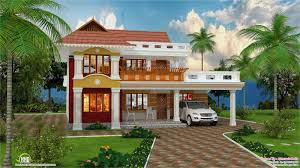 বাড়ির কাজ
Av‡jvwPZ nvw`m Abykxjb Ki‡ev Ges
 cÖ‡Z¨KwU k‡ãi A_© gyL¯’ Ki‡ev
See You Again
Allah Hafiz